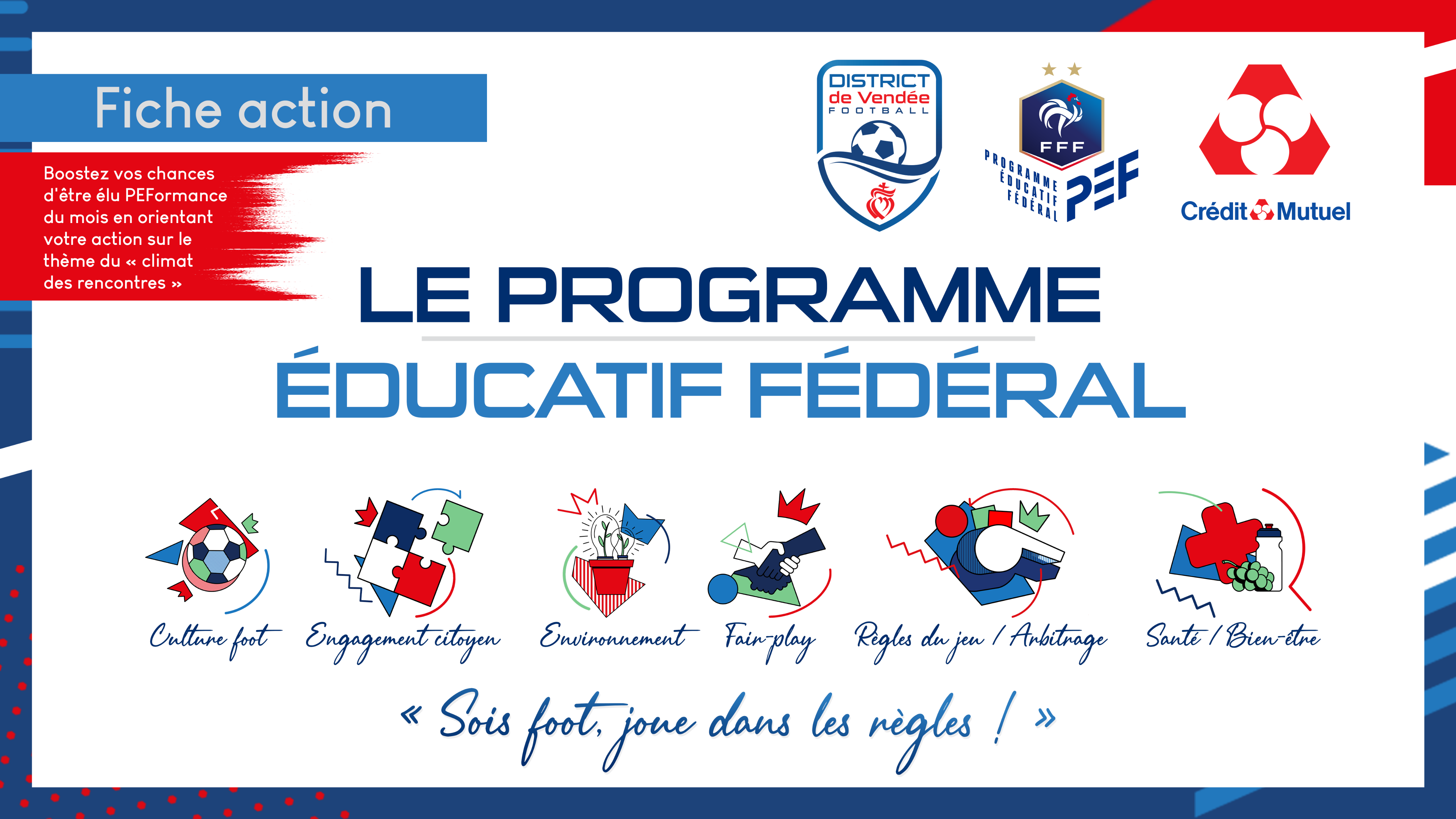 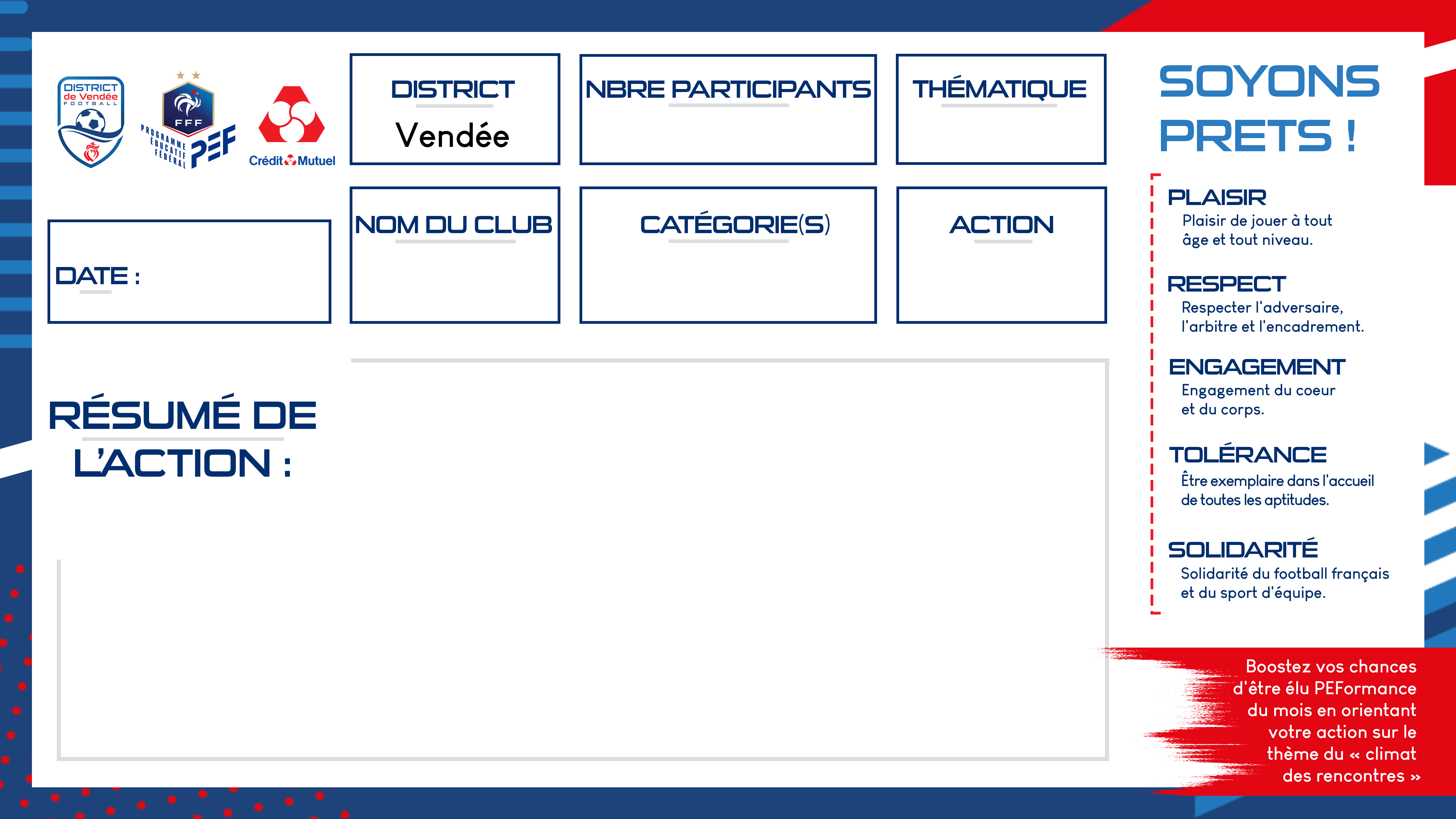 20 personnes (du club et de club voisins)
Règles du jeu / Arbitrage
Montaigu VF
14/01/2023
Toutes catégories
Présentation réserve d’avant match
L’action mis en place consistait à comprendre le fonctionnement de la réserve d’avant match. Pour cela, dans un premier temps, nous avons présenté un diaporama permettant d’exposer les différentes étapes pour poser une réserve d’avant match. Nous avons ensuite mis en pratique les notions vues dans le diaporama. Le district nous a été une aide précieuse puisqu’il nous a mis à disposition deux tablettes de démonstration (FMI) pour que, par groupe, nous puissions s’exercer dessus. Nous avons poursuivi par un temps de questions/réponses pour finalement clôturer par un pot de l’amitié.
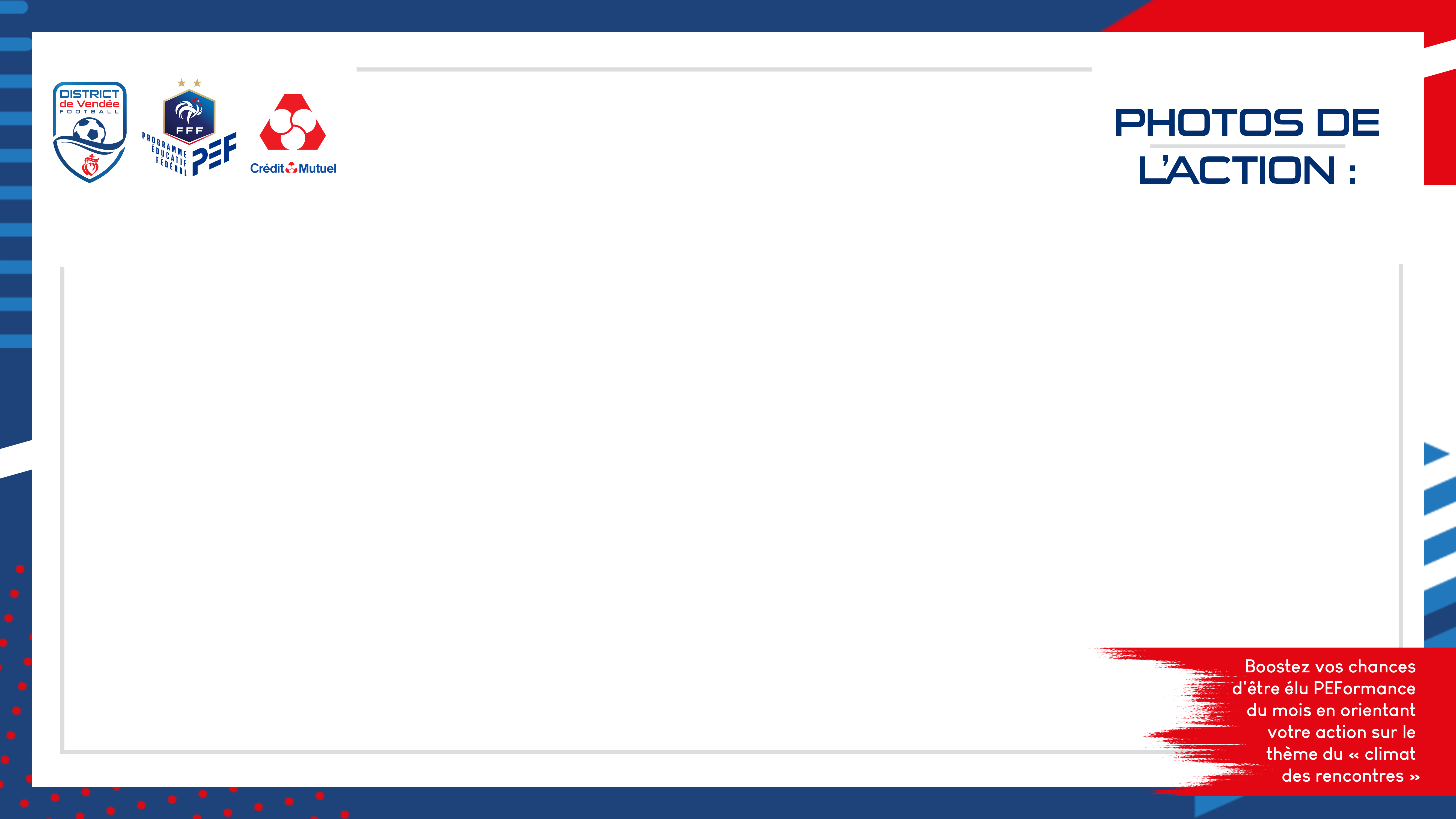 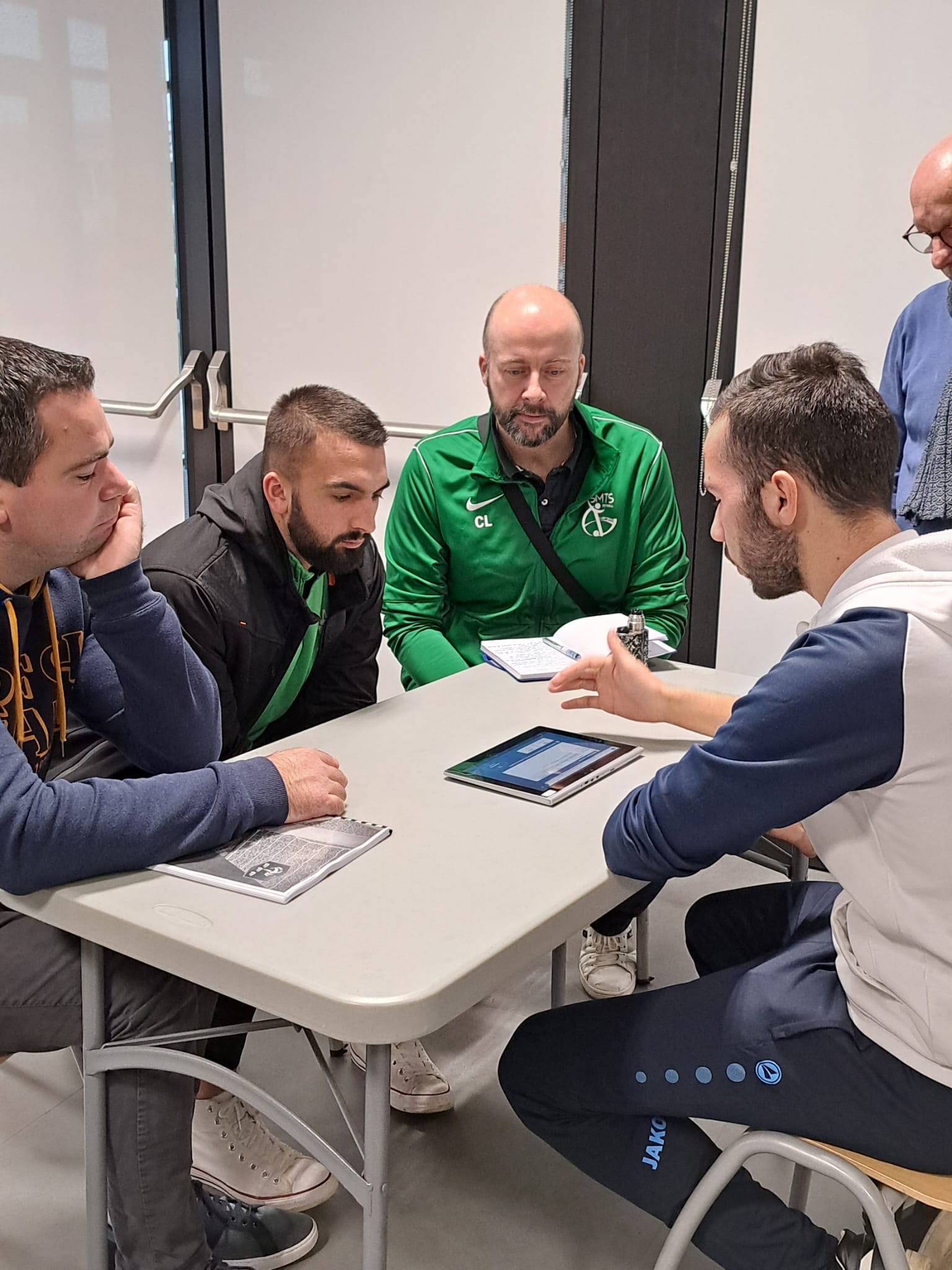 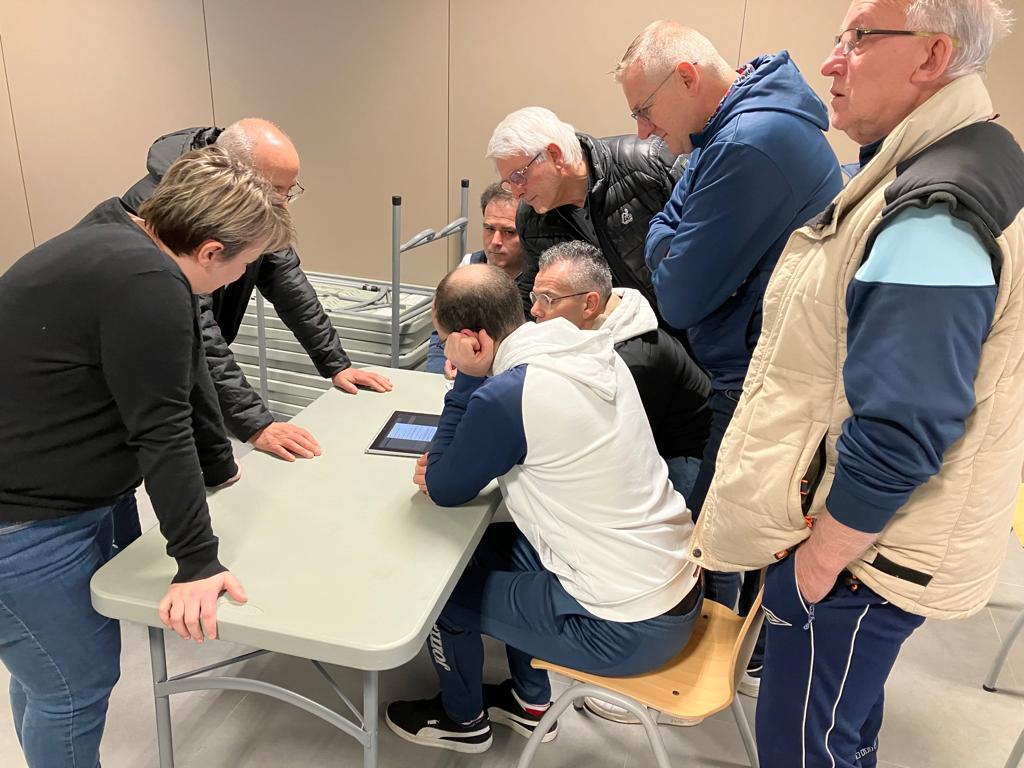 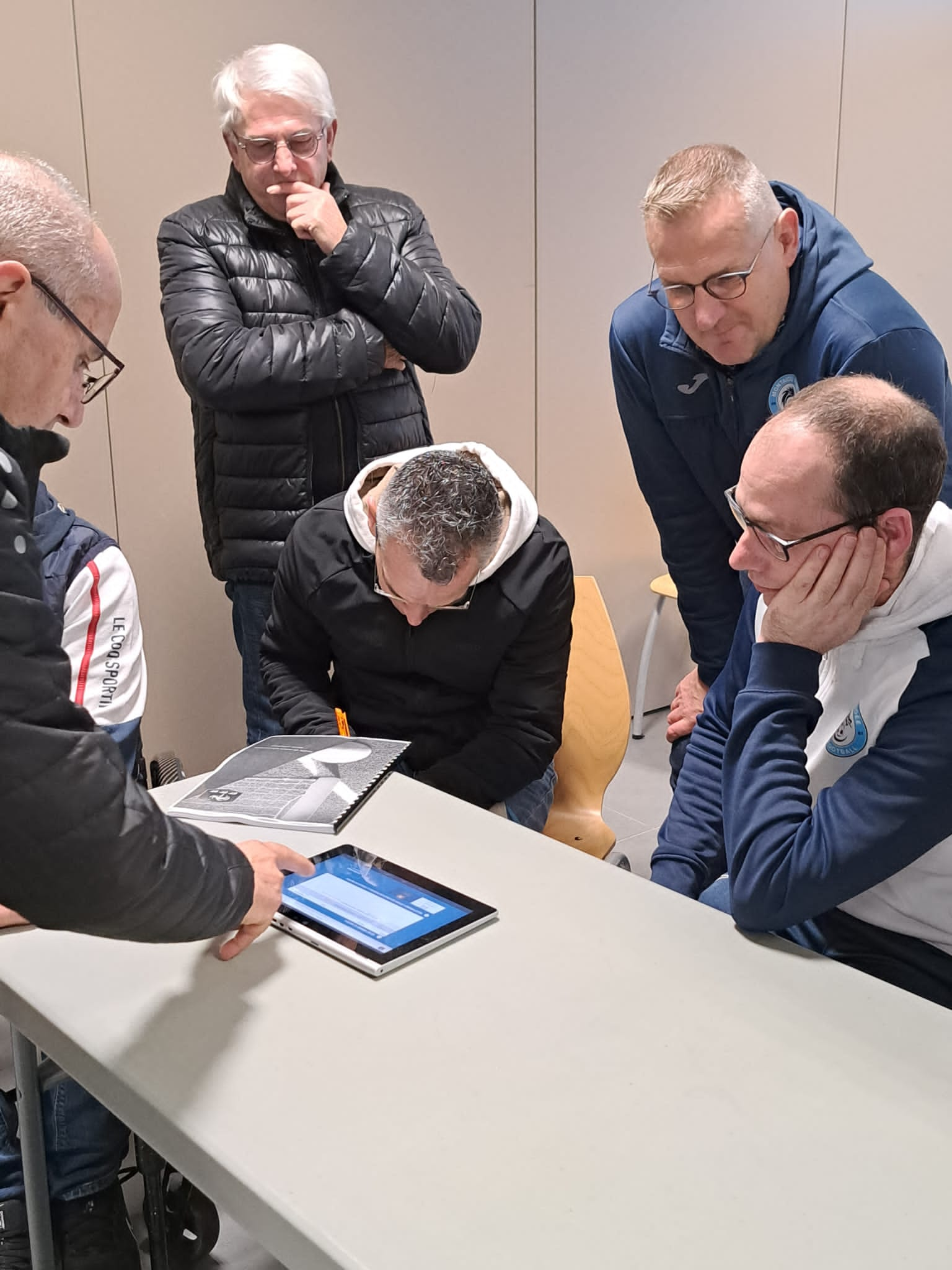 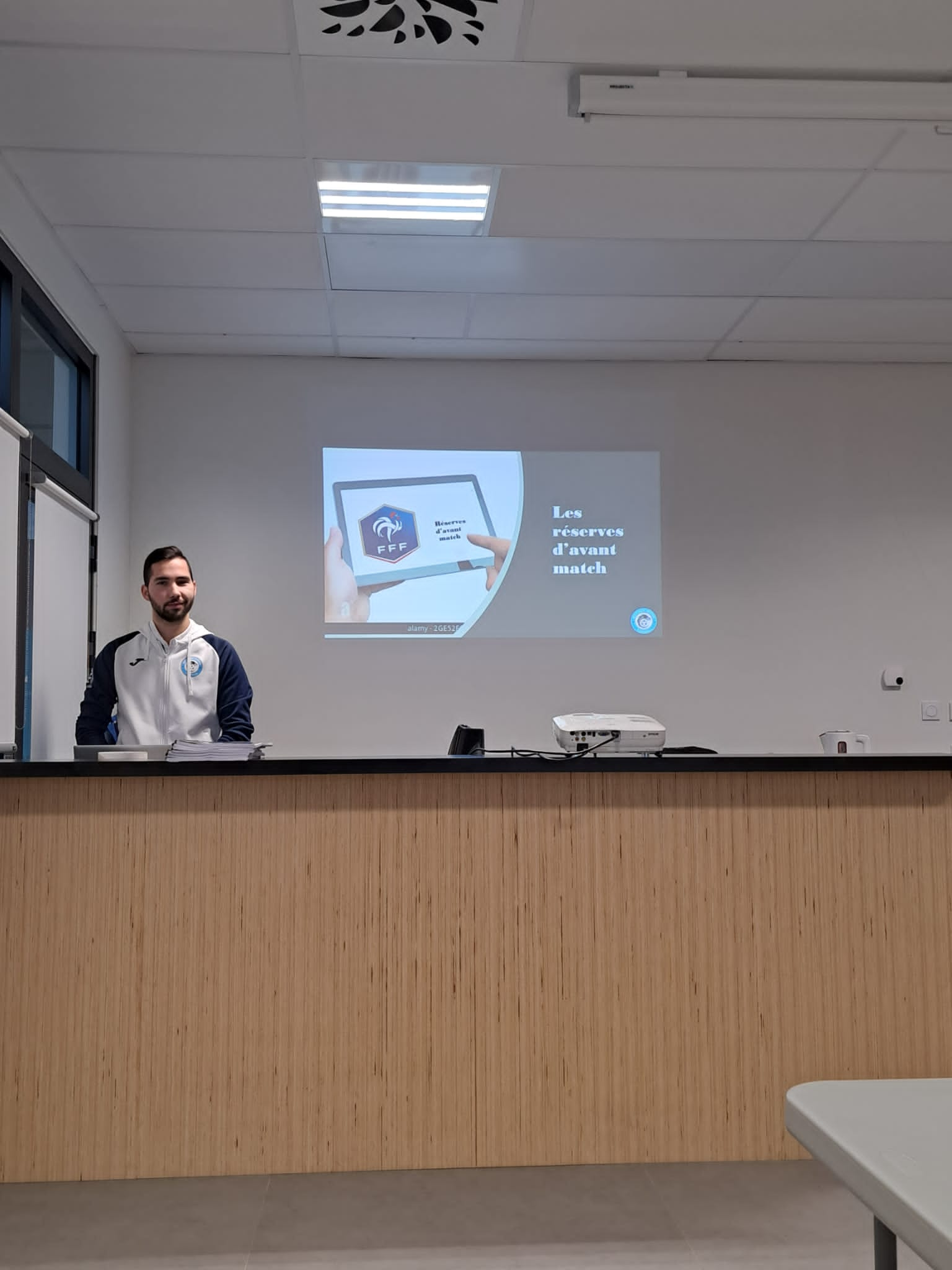 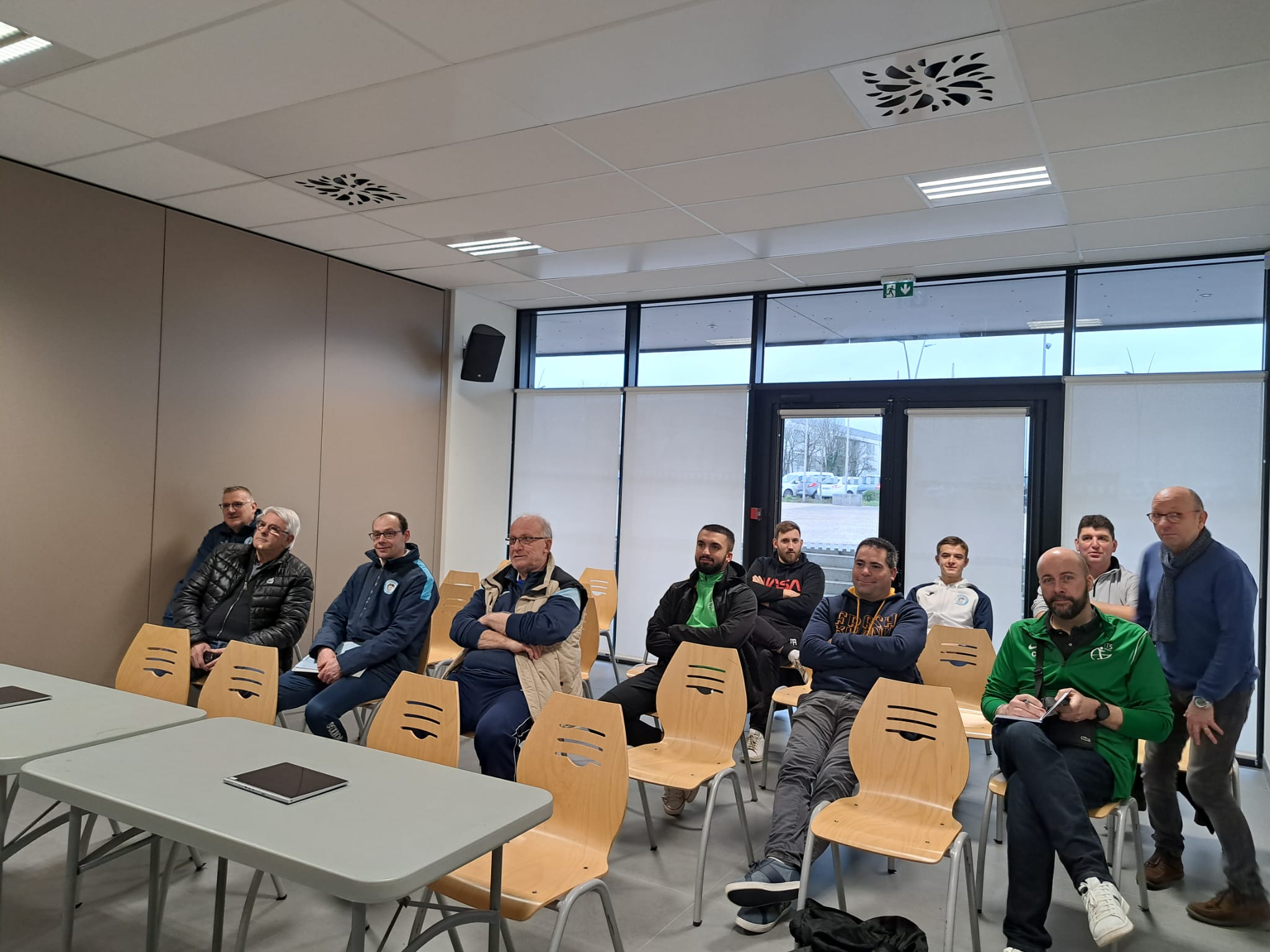